Calibration on partly known counts in frequency tables with application to real data.

Michael Sverchkov, Bureau of Labor Statistics

Abstract.
Deville and Särndall (1992, Section 4) considered calibration on the known counts (cell  counts or marginal counts) of a frequency table in any number of dimensions (generalized  raking procedure). In Sverchkov and Tiller (2016), we showed that a similar procedure can  be applied to the case of partly known overlapping counts. As an example, we considered  calibration of area-month-year unemployment estimates to month-year totals from a time  series model of State estimates from the Current Population Survey and area-year totals  from the American Community Survey. This paper considers in detail proposed calibration  procedure.
Key words: calibration, raking, generalized raking procedure

The opinions expressed in this paper are those of the author and do not necessarily  represent the policies of the Bureau of Labor Statistics
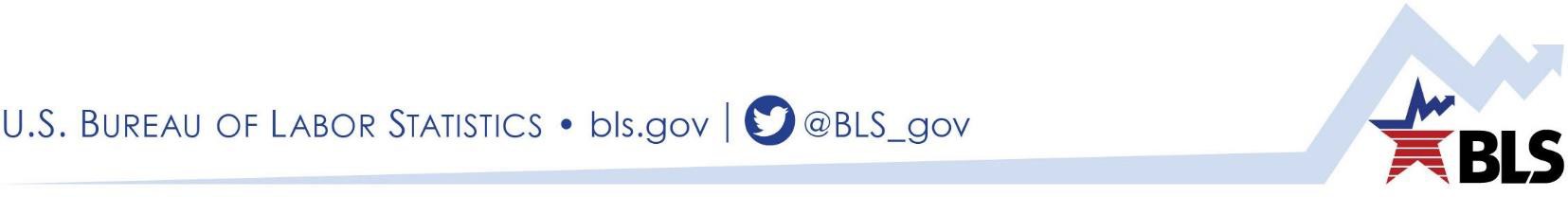 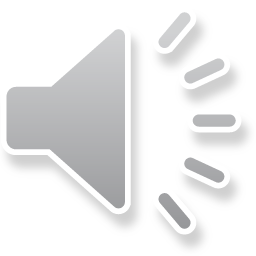 Introduction
Estimates of unemployment in states and local areas in the U.S. are produced by the Local  Area Unemployment Statistics (LAUS) program in the Bureau of Labor Statistics (BLS).
Estimates for the 50 states and the District of Columbia are made from time series models  fitted to direct survey estimates from the Current Population Survey (CPS) to reduce  variability due to small samples. The model estimates are benchmarked monthly to the  highly reliable national CPS estimates (Pfeffermann, Danny and Tiller, Richard (2006) “State-  space modelling with correlated measurement errors with application to small area  estimation under benchmark constraints”. Journal of the American Statistical Association,  101, (476), 1387-1397.).

With the exception of 5 large metropolitan areas, sub-state estimates are produced by the  “handbook method” (HB) (Bureau of Labor Statistics Handbook of Methods, Chapter 4.  Measurement of Unemployment in States and Local Areas, www.bls.gov/opub/hom/). The  latter is a non-model based method that uses local unemployment insurance claims and  payroll employment data along with synthetic estimates of various categories of employment  and unemployment not covered by the local data. To ensure consistency with the state-wide  model based estimates the sub-state estimates are ratio adjusted to the model based state-  wide totals each month. This monthly benchmarking is effective in reducing an overall bias  in the HB method, but it does not use local information.
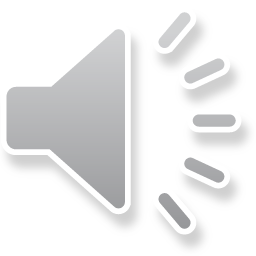 Direct survey data on total employment and unemployment estimates has become available
from the American Community Survey (ACS) on
an annual basis for areas with at least a
and
.
65,000 population
5-year estimates for areas with smaller populations
While the employment and unemployment definitions in the ACS are similar to the labor force  concepts used by the CPS there are systematic differences in the level estimates from the  two surveys at high levels of aggregation that cannot be explained by sampling error.

The geographic distributions of the ACS labor force estimates, however, appear to be very  close to the CPS distributions. To further reduce bias in the HB Sverchkov and Tiller (2016)  proposed adding a second type of benchmarking constraint that requires the HB to satisfy  simultaneously the annual or multi-year ACS distribution of employment and unemployment  across areas within the State and the monthly constraints to the State model totals. For more  specific details see Pfeffermann, Sverchkov, Tiller and Liu (2020)
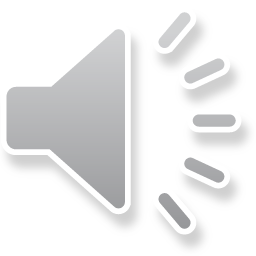 Calibration on partly known counts in frequency tables with application to real data.
Example. Two-dimension case
Let	nrc , r  1,..., R, c=1,...,C	be the true (unknown) numbers of counts in row r and  column c and drc be their estimates.
First, assume that all true row totals, T1,...,TR , and column totals, TR1,...,TRC , are known.  Let T  (T1,...,TRC ). For each (r,c) define vector xrc   (xrc1,..., xrcRC ), xrci   1 if
i  r or i  R  c and 0 otherwise, so xrc   (0,...,0,1, 0,...,0 ,0,...,0,1, 0,...,0). Then
r1 times	Rr  times	c1 times	C c  times
R	C
nrc xrc   T .
r1 c1
In our case, for unit in area 1 (column), month 12, year 2008 (row):
0,0,...,1,... 0,0,... 0,	1	,	0	,	0	,	0	,	0	,	0
1, 2,...12,...1, 2,...12, 2008, 2009,...2013,...2008, 2009,...2013
 x12,1
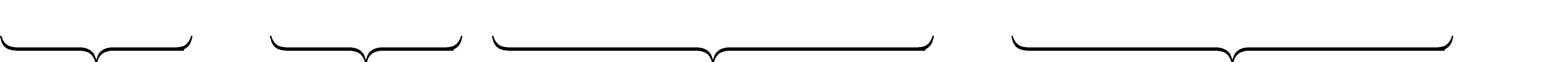 2008	2013	Area 1	Area 15
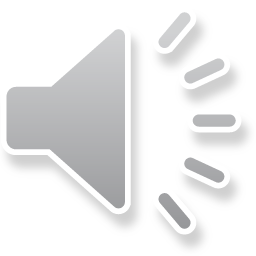 Then the estimates drc , r  1,..., R, c=1,...,C can be corrected by the known totals  similar to Deville and Särndall (1992): find a set of weights, wrc , r  1,..., R, c=1,...,C ,  being as close as possible to drc , r  1,..., R, c=1,...,C and satisfying the constrains
wrc xrc   T .
r1 c1
R	C
”As close as possible” is usually defined by some distance function, D(d, w),
between
drc , r  1,..., R, c=1,...,C	wrc , r  1,..., R, c=1,...,C,
R	C
and	for	example	if
D(d , w)  (w	 d
)2 / d	then minimization of	D(d, w)	is explicit (simple
rc	rc	rc
r1 c1
matrix algebra, see Deville and Särndall 1992, Section 1).
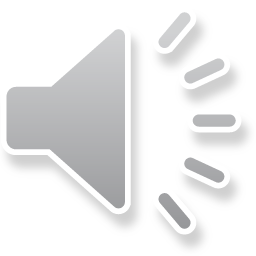 Now, assume that all true row totals, T1,...,TR are known, column totals, TR1,...,TRK ,
K  C  4	are known, and five column totals, TRK 1 (5),...,TRC4 (5), .., are known,
where Tt (5)  Tt
Define
 Tt1  Tt2   Tt3   Tt4 .
T*   (T ,...,T	,T
1	R K	R K 1
(5),...,T
(5)),
and
RC 4
x*
 ( x	,..., x
(5)),
rcRK , xrcRK 1 (5),..., x
rc	rc1
rcRC 4
xrci (5)  xrci
xrci1  xrci2  xrci3  xrci4 .
R	C
	rc	rc
n	x	 T* , and therefore again the estimates  d	, r  1,..., R, c=1,...,C
*
Then
rc
r1 c1
can be corrected by the known totals: find a set of weights, wrc , r  1,..., R, c=1,...,C ,  being as close as possible to drc , r  1,..., R, c  1,...,C and satisfying the constrains
R	C	R	C
	
*	*
w	x	
T  and again, if  D(d , w) 	(w	 d	)2  / d
then minimization
rc	rc	rc	rc	rc
r1 c1	r1 c1
of D(d, w) is explicit (simple matrix algebra, see Deville and Särndall 1992, Section 1).
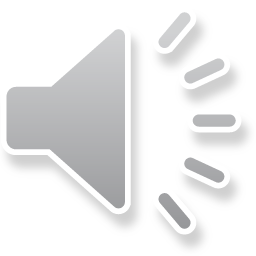 Properties of use of proposed calibration


Closed form solution.


Can be extended to multi-dimension case


No special software or complicated programming required
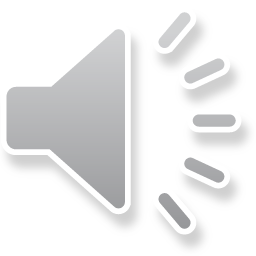 References.
Deville, J. C. and Särndal, C.-E. (1992), Calibration Estimators in Survey Sampling, JASA,
87,	pp. 376-382.

Pfeffermann, D., Sverchkov, M., Tiller, R., and Liu, L. (2020), Model-based small area  estimation with no samples within the areas, by benchmarking to marginal cross-sectional  and time-series estimates, Statistical Theory and Related Fields, 4, pp. 28-42

Sverchkov, M. and Tiller, R. (2016). Calibration on partly known counts in frequency tables  with application to real data. 2016 JSM Meetings, Proceedings of the Section on Survey  Methods Research
Thank you!

Sverchkov.Michael@bls.gov
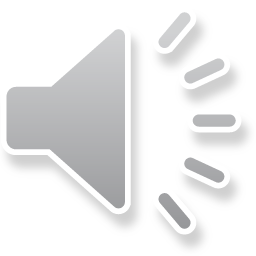